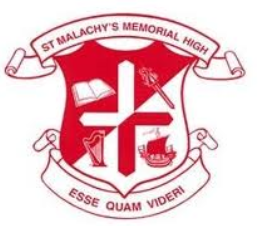 STM Numeracy Problem of the WeekNovember 14th - 20th, 2013
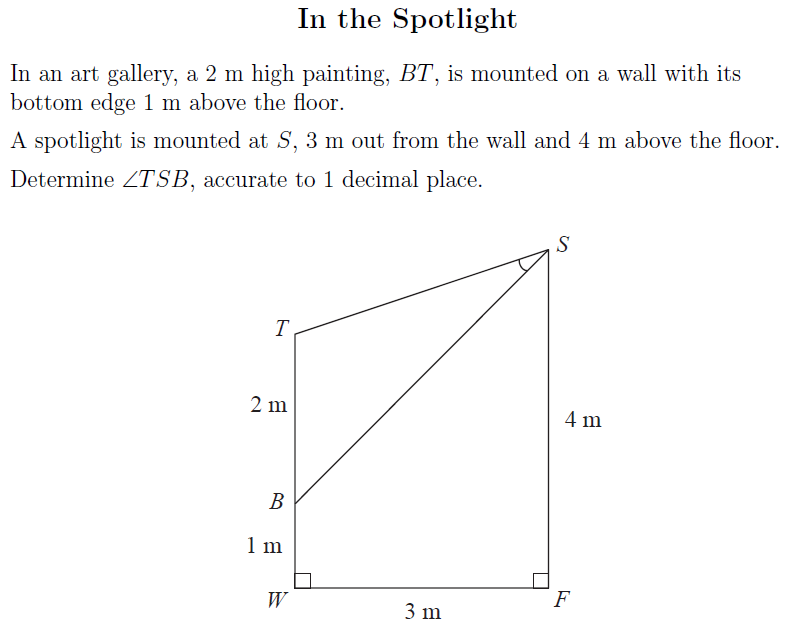 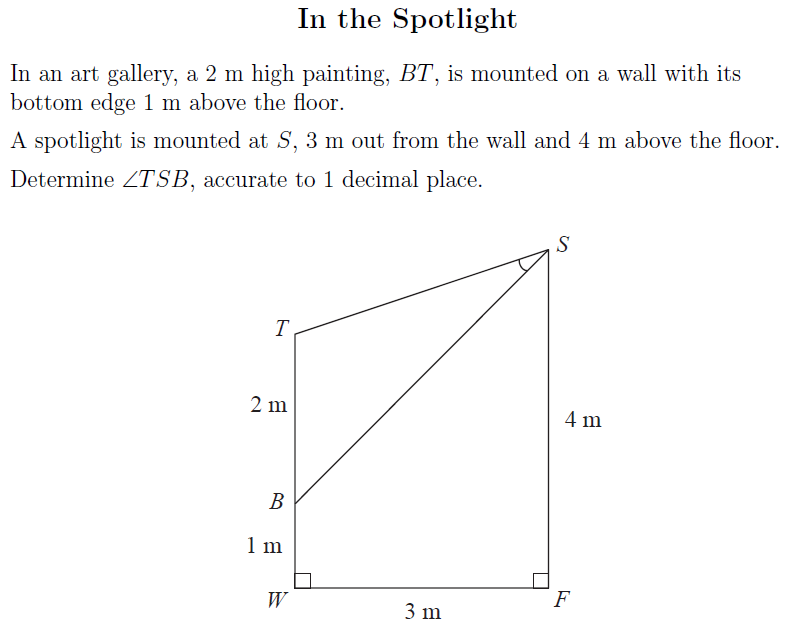 Submit your answers by Wednesday @ 3pm
in the Learning Commons or Room 219